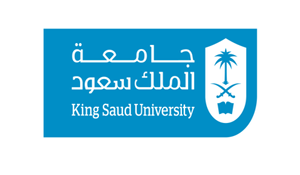 Cystitis2022
PROF.HANAN HABIB
Department of Pathology, Microbiology unit 
hahabib@ksu.edu.sa
Cystitis Objectives
Introduction
Prevalence of bacteriuria in different age groups
Classification
Pathogenesis of cystitis
Due to frequent irritation of the mucosal surfaces of the urethra and the bladder.
Infection results when bacteria ascends to the urinary bladder . These bacteria are residents or transient members of the perineal flora, and are derived from the large intestine flora. 
Toxins produced by uropathogens.

Conditions that create access to bladder are:
       - Sexual intercourse due to short urethral distance.
 		- Catheterization of the urinary bladder , instrumentation
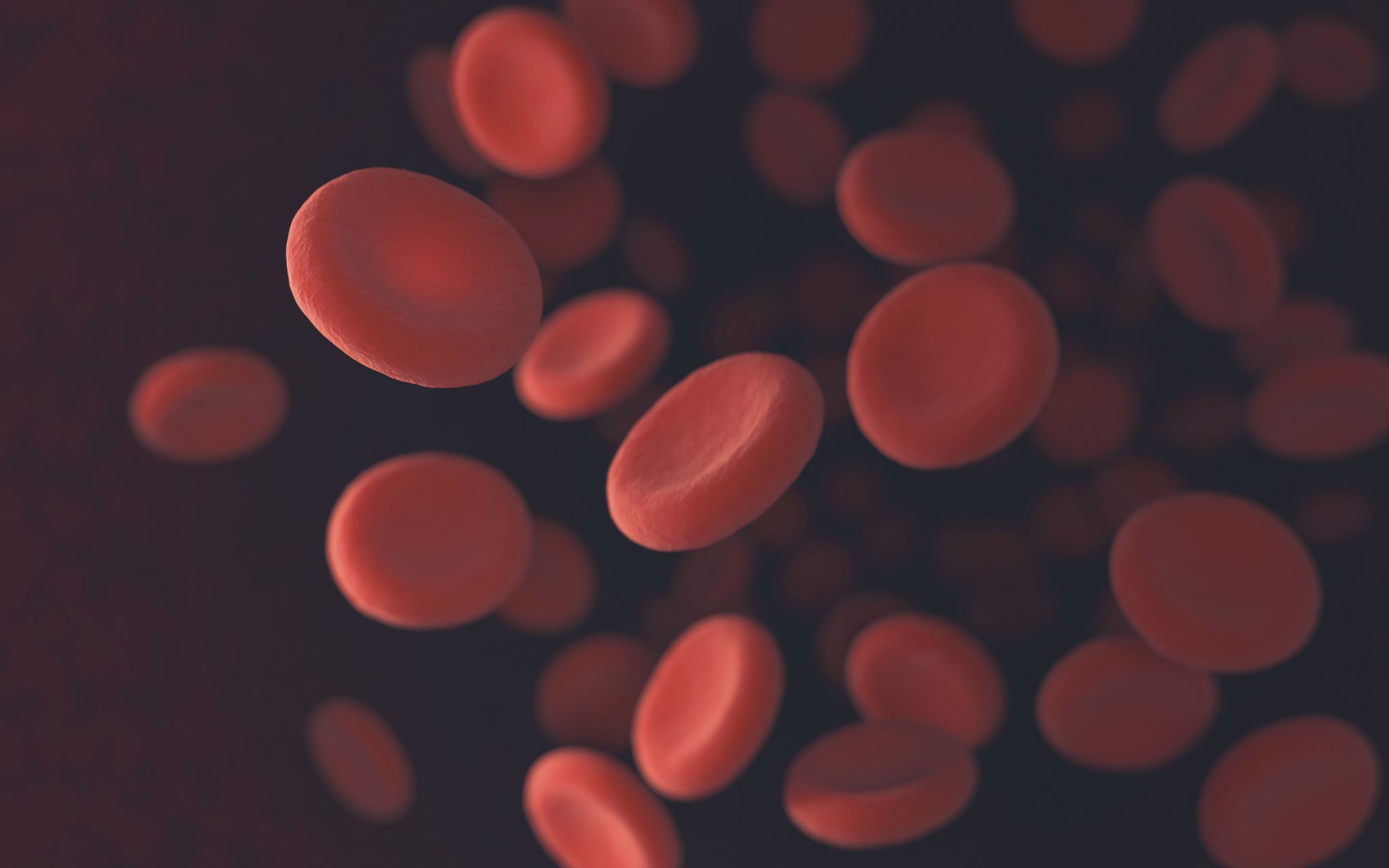 Pathogenesis of cystitis
Hematogenous  through blood stream from other sites of infection (less common).
Cystitis
In women : cystitis is common due to a number of reasons: 
   - Short urethra
   - Pregnancy
   - Decreased estrogen production during menopause.

In men: mainly due to persistent bacterial infection of the prostate.
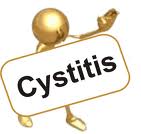 Cystitis
In both sexes: common risk factors  : 
      -  Presence of bladder stone
      -  Urethral stricture
      -  Catheterization of the urinary tract
      -  Instrumentation
      -  Diabetes mellitus
	-  Obstruction
	-  Structural abnormalities

Uncomplicated UTI  usually occurs in non pregnant, young sexually active females without structural or neurological abnormalities
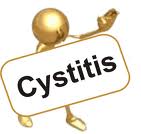 Pathogenesis
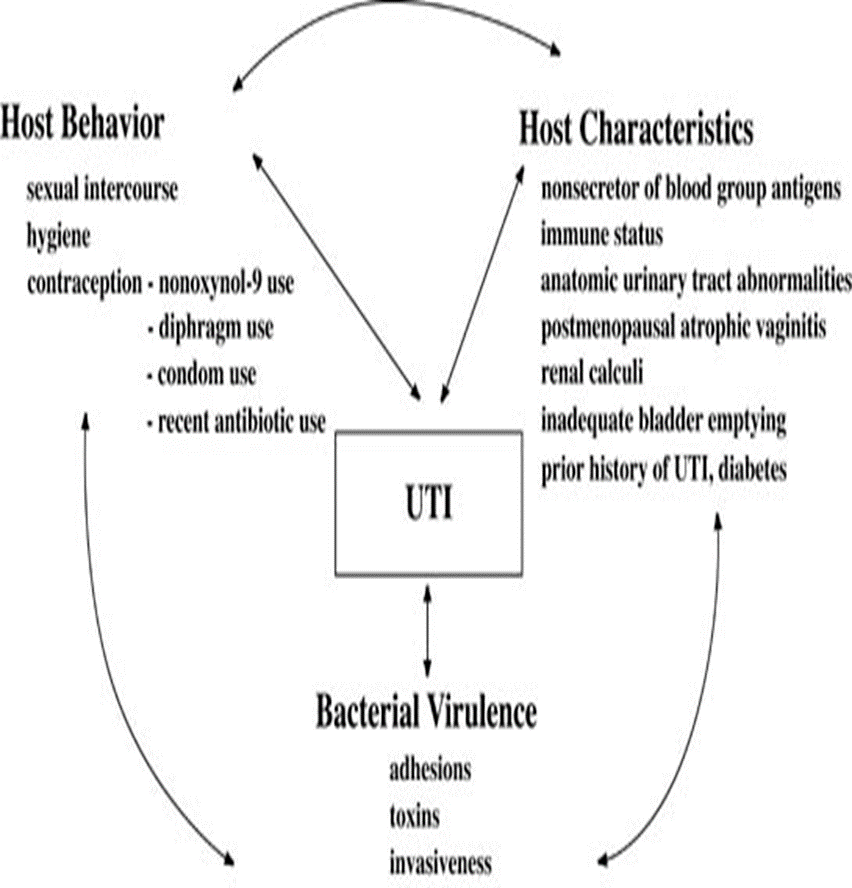 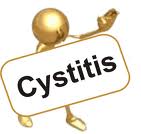 Etiologic agents
E.coli is the most common (90%) cause of cystitis. Other Enterobacteriaceae include (Klebsiella pneumoniae, Proteus spp.) Other gram negative rods eg. P.aeroginosa.
Gram positive bacteria: Enterococcus faecalis, group B Streptococcus and Staphylococcus saprophyticus {honeymoon cystitis}.
Candida species
Venereal diseases (gonorrhea, Chlamydia) may present with cystitis.
Schistosoma haematobium in endemic areas.
Pathogens involved
Uncomplicated UTI
	E. coli 	64%
	Enterobacteriaceae  16%
	Enterococcus spp	20%
	Pseudomonas spp	<1%
	S. aureus	<1%

Special cases
		
	S. epidermidis
	S. saprophyticus
	Yeasts (catheter related)
	Viruses (Adenovirus, Varicella)
	Chlamydia trachomatis
Complicated UTI
	E. coli
	Enterobacteriaceae
	Pseudomonas spp
	Acinetobacter spp
		% is not possible to determine , often multi-resistant  strains)
Clinical presentation
Symptoms usually of acute onset.
Dysuria  (painful urination)
Frequency  (frequent voiding)
Urgency  (an imperative call for toilet)
Hematuria (blood in urine) in 50%  of cases.
Usually no fever.
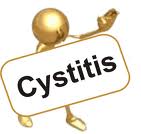 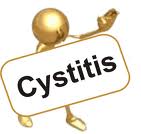 Vaginitis (5%)  Candida spp. 
T. vaginalis
Cystitis (80%) 
E. coli, 
S. saprophyticus
Proteus spp.
Klebsiella spp.
Urethritis (10-15%) 
C. trachomatis, 
N. gonorrhoeae
H. simplex
Other bacteria?
Dysuria and frequency
Non-infectious (<1%)
Hypoestrogenism
Functional obstruction
Mechanical obstruction
Chemicals
How to differentiate between cystitis and urethritis ?
Cystitis is:
Usually of acute onset

More sever symptoms

Pain, tenderness on the supra-pubic area.

Presence of bacteria in urine (bacteriuria) 

Urine cloudy, malodorous and may be bloody
Differential diagnosis (types of cystitis)
Lab diagnosis of cystitis
Specimen collection:
Most important is clean catch urine [Midstream urine (MSU)] to bypass contamination by pereneal flora and must be before starting antibiotic.

Supra-pubic aspiration or catheterization may be used in children.  

Catheter urine should not be used for diagnosis of UTI.
Lab diagnosis of cystitis
2- Microscopic examination: 
About 90% of patients have > 10 WBCs /cu.mm

Gram stain of uncentrifuged sample is sensitive and specific.

One organism per oil-immersion field is indicative of infection.

Blood cells, parasites or crystals can be seen
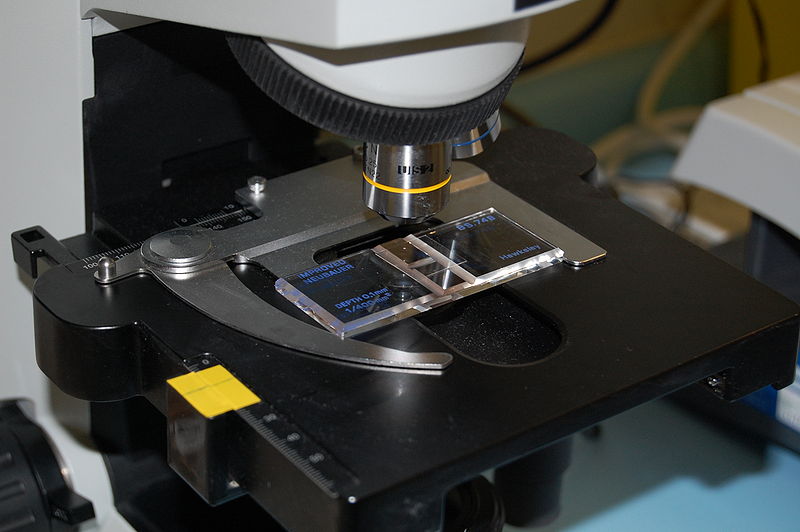 Lab diagnosis of cystitis
3- Chemical screening tests:
Urine dip stick –rapid, detects nitrites released by bacterial metabolism and leukocyte esterase from inflammatory cells. Not specific.

4- Urine culture: important to identify bacterial cause and antimicrobial sensitivity .
Quantitative culture typical of UTI ( >100,000 cfu/ml) Lower count (<100,000 or less eg. 1000 cfu/ml ) is indicative of cystitis if the patient is  symptomatic.
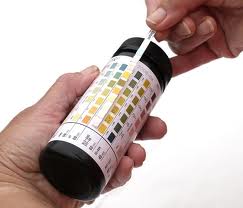 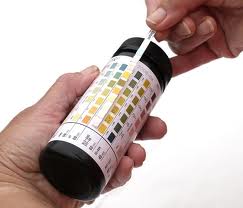 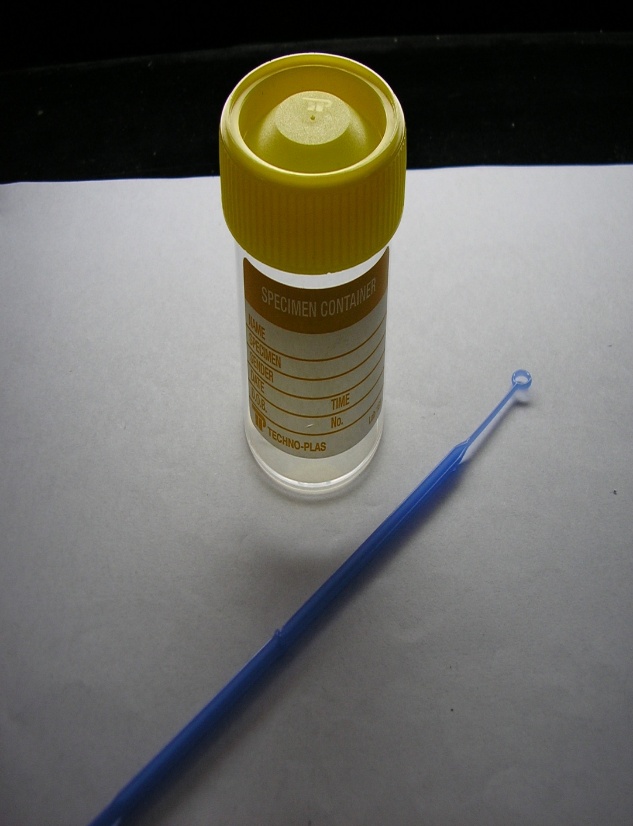 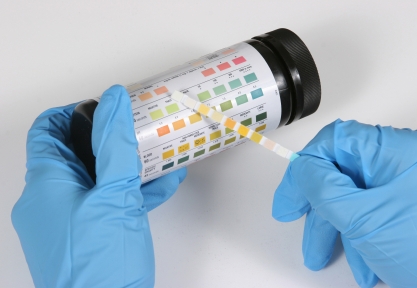 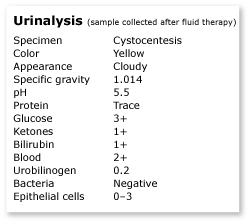 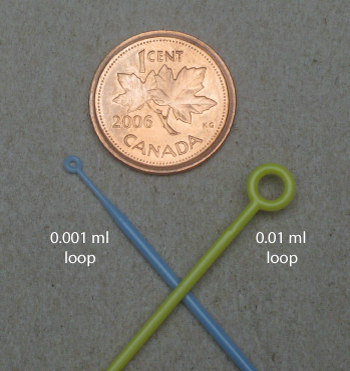 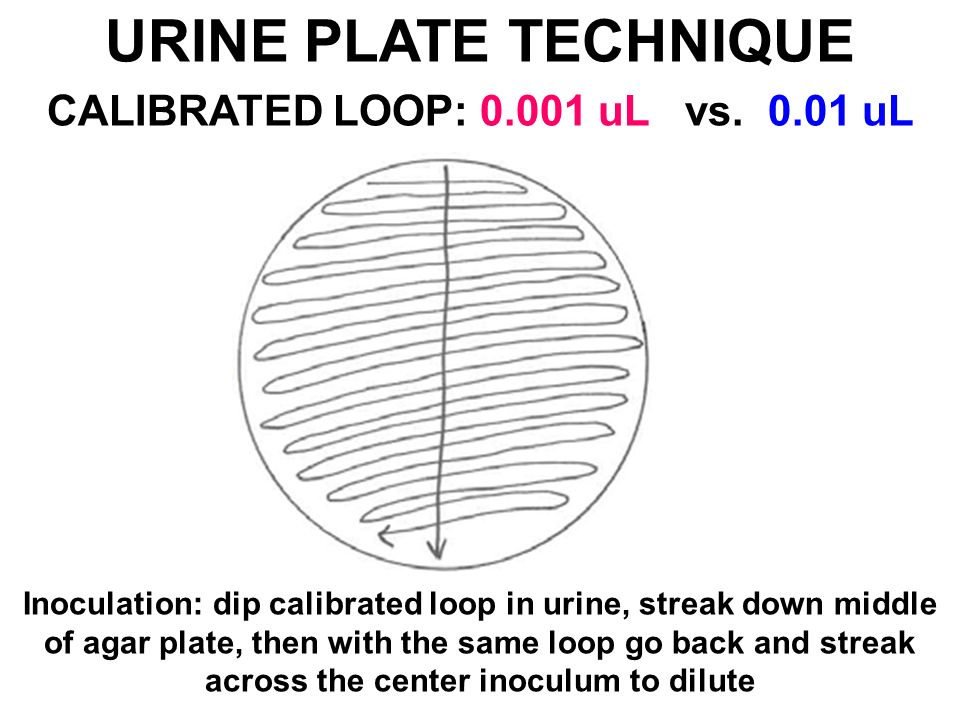 Quantitative urine culture
Using 0.001/ml loop
1 colony = 1000 CFU/ml
100 colonies = 100,000 CFU/ml
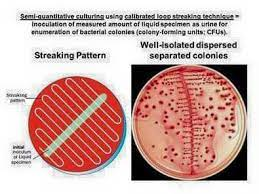 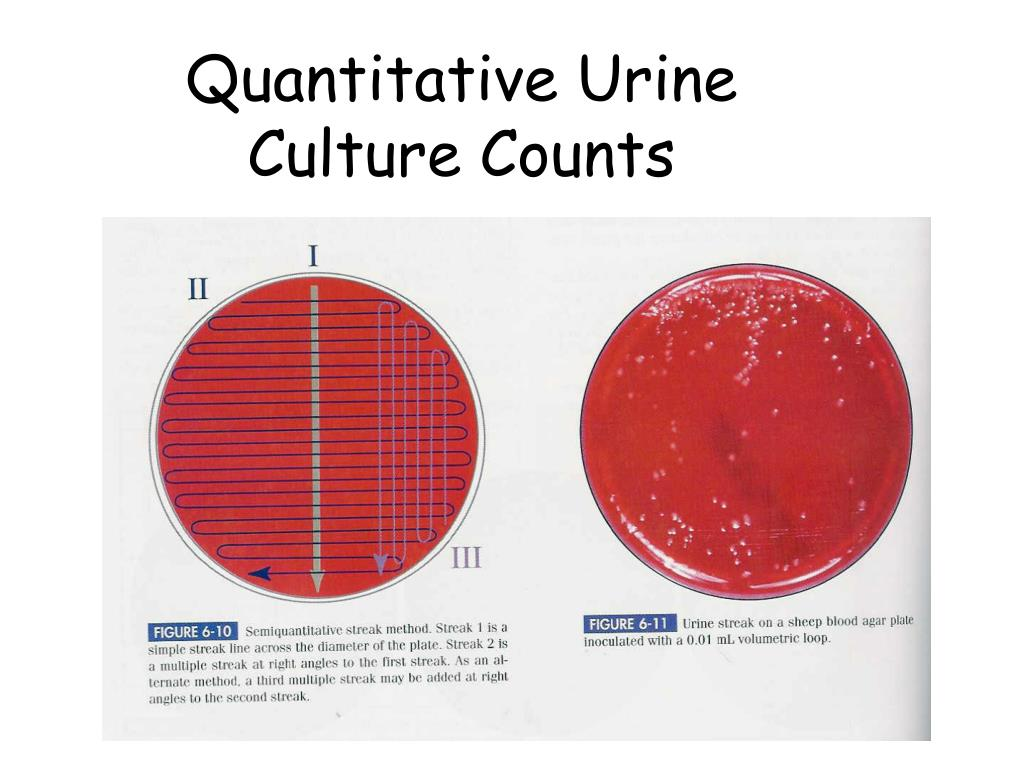 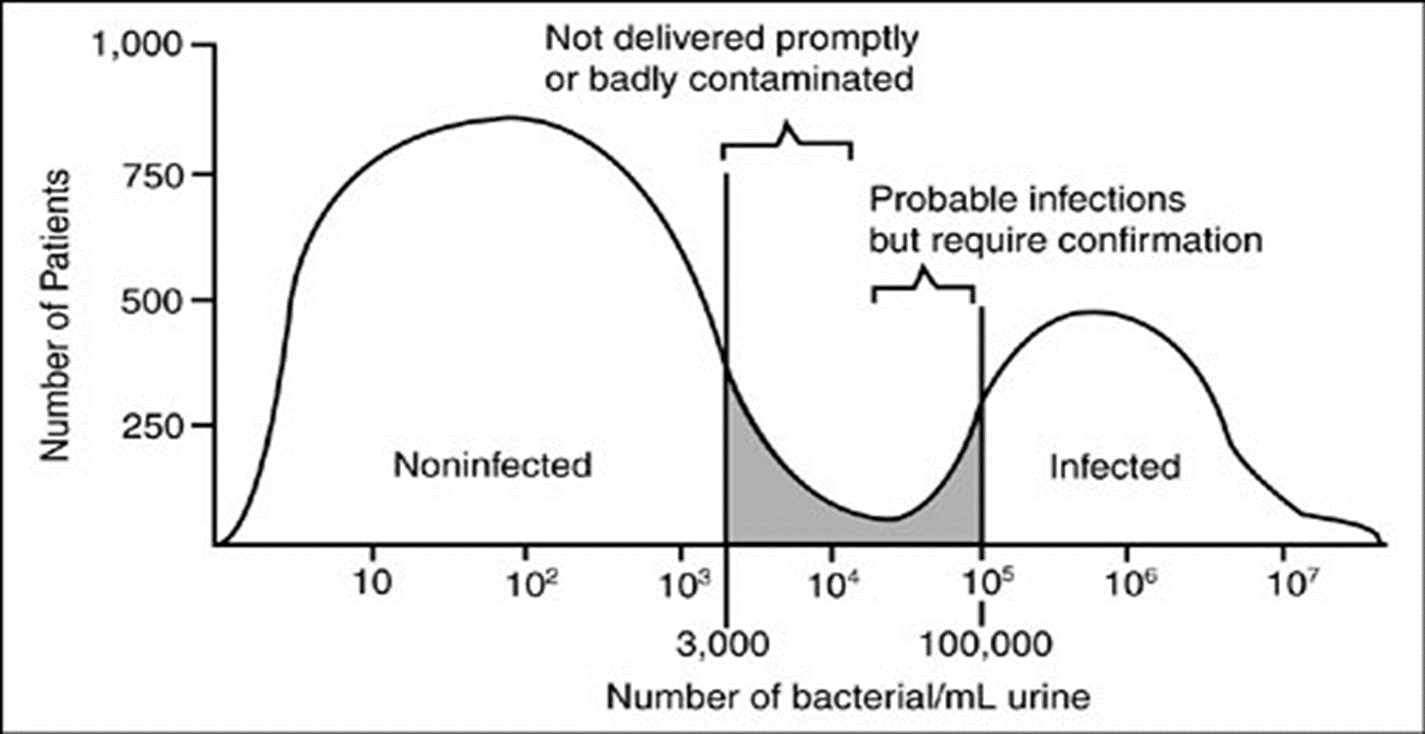 Recurrent cystitis
Three or more episodes of cystitis /year  

Requires further investigations such as Intra-Venous Urogram (IVU) or Ultrasound to detect obstruction or congenital deformity.

Cystoscopy required in some cases.
Treatment of cystitis
Treatment of cystitis
Duration of treatment: three days for uncomplicated cystitis

10-14 days for complicated and recurrent cystitis.

Prophylaxis required for recurrent cases by Nitrofurantoin or TRM-SMX.

Prevention : drinking plenty of water and prophylactic antibiotic.
Ryan, Kenneth J. Sherris Medical Microbiology. Latest edition. McGraw –Hill Education
Reference book